МУНИЦИПАЛЬНОЕ БЮДЖЕТНОЕ ОБЩЕОБРАЗОВАТЕЛЬНОЕ 
УЧРЕЖДЕНИЕ СРЕДНЯЯ ОБЩЕОБРАЗОВАТЕЛЬНАЯ ШКОЛА №16 ИМЕНИ ФЕДОРА ИОСИФОВИЧА КРАВЧЕНКО СЕЛА УНАРОКОВО МУНИЦИПАЛЬНОГО ОБРАЗОВАНИЯ МОСТОВСКИЙ РАЙОН
ФОРМИРУЮЩЕЕ ОЦЕНИВАНИЕ
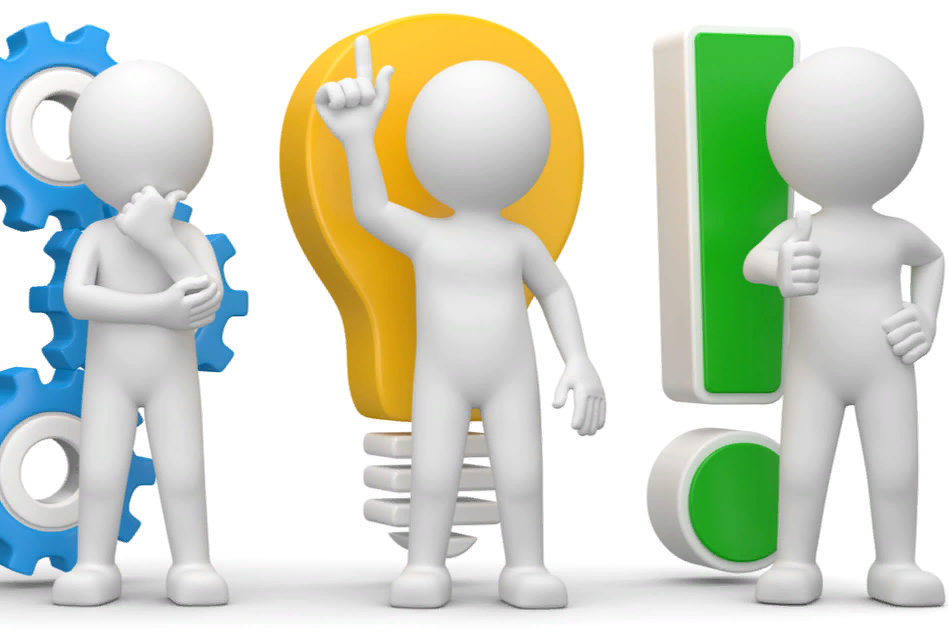 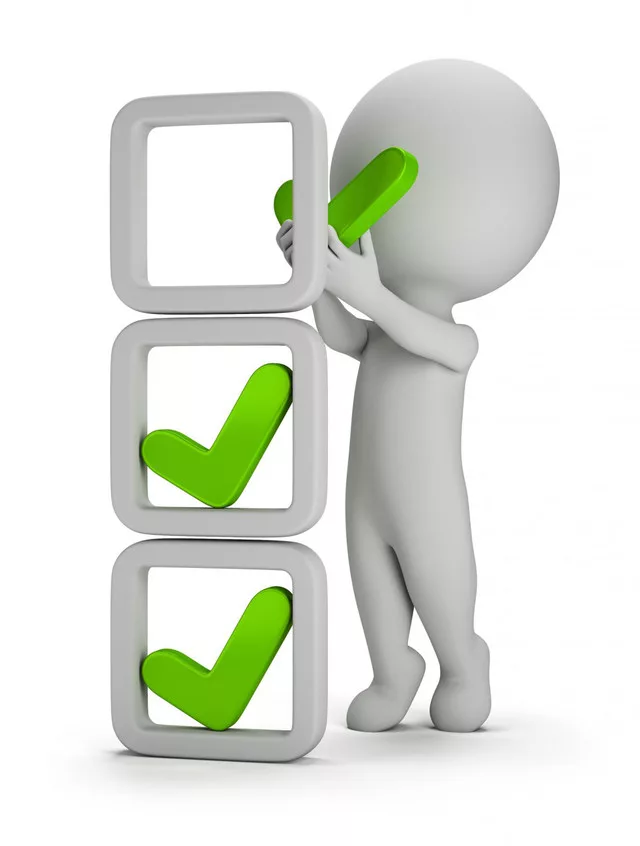 Формирующее оценивание
 для учеников может
 помочь:

- учиться на ошибках;
- понять, что важно и что у них получается;
- обнаружить, чего они не знают и не умеют делать.
Методов много, я хочу познакомить с методом «Ассоциация к термину»
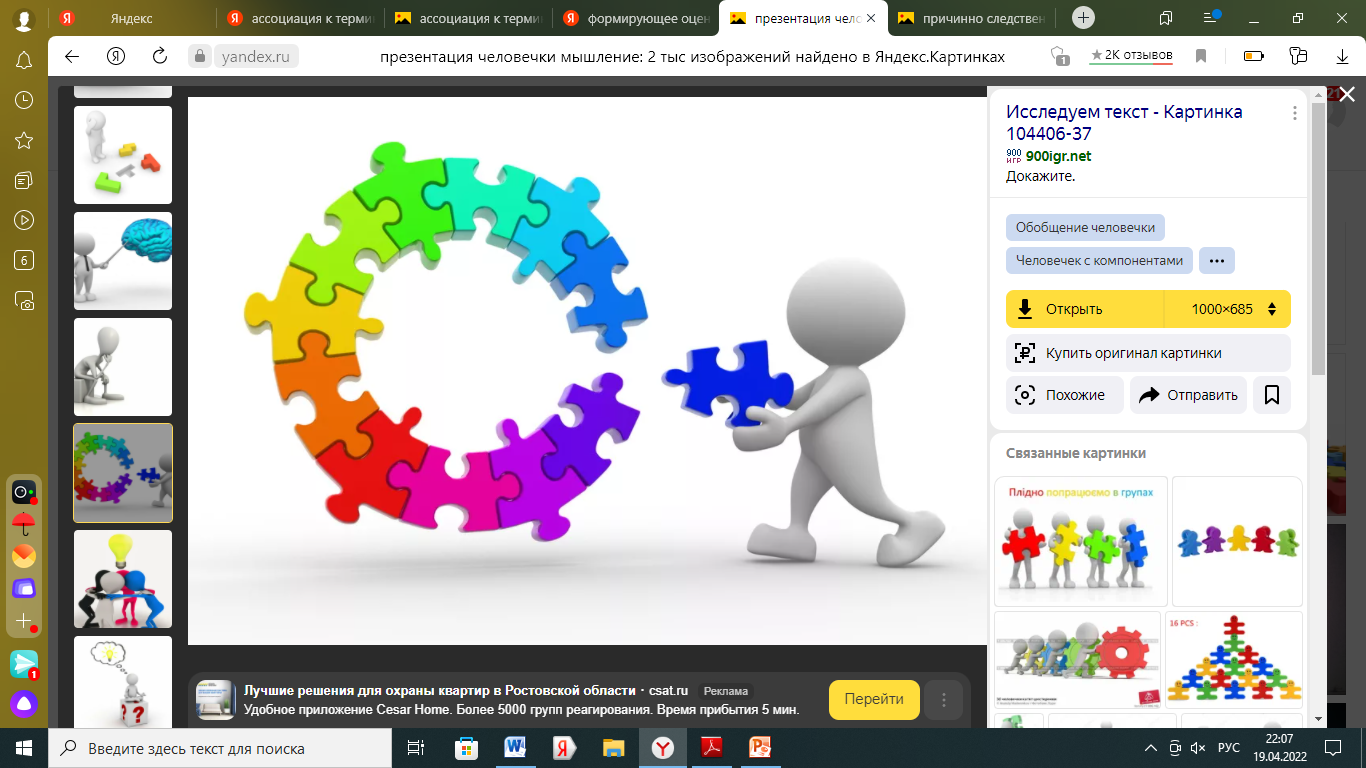 Ассоциацией к термину-
называются связи, возникающие между отдельными предметами, явлениями, событиями и факторами, находящимися в памяти человека.
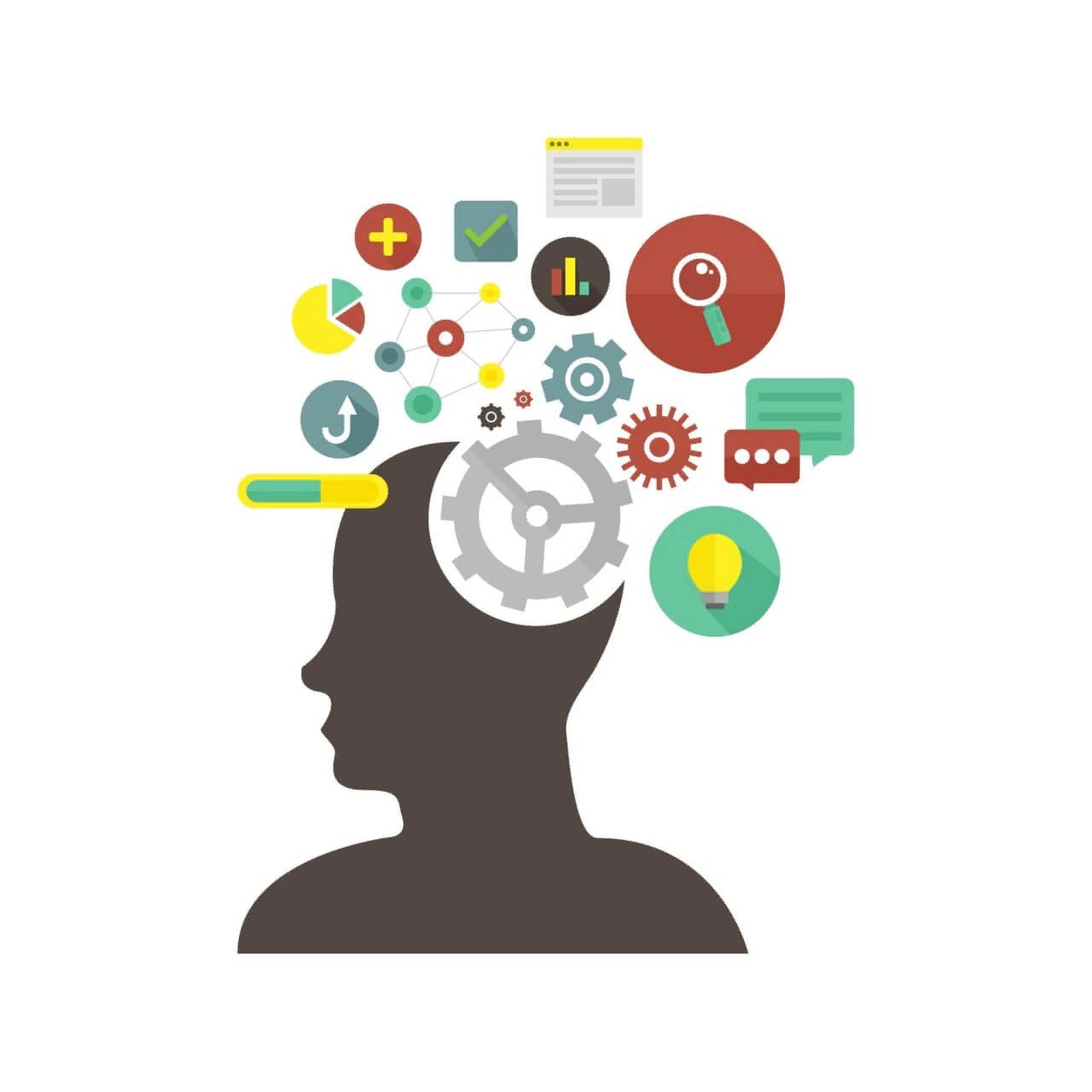 ЗДОРОВЬЕ
ЧИСТОТА ТЕЛА, ЖИЛИЩА, ПРОДУКТОВ ПИТАНИЯ
ПОЛОЖИТЕЛЬНЫЕ ЭМОЦИИ
ЗАКАЛИВАНИЕ И ОЗДОРОВЛЕНИЕ
ЗДОРОВЬЕ
ДВИЖЕНИЕ
РАЗИОНАЛЬНОЕ ПИТАНИЕ
ВЫБОР ОДЕЖДЫ
ОТКАЗ ОТ ВРЕДНЫХ ПРИВЫЧЕК
РЕЖИМ ДНЯ
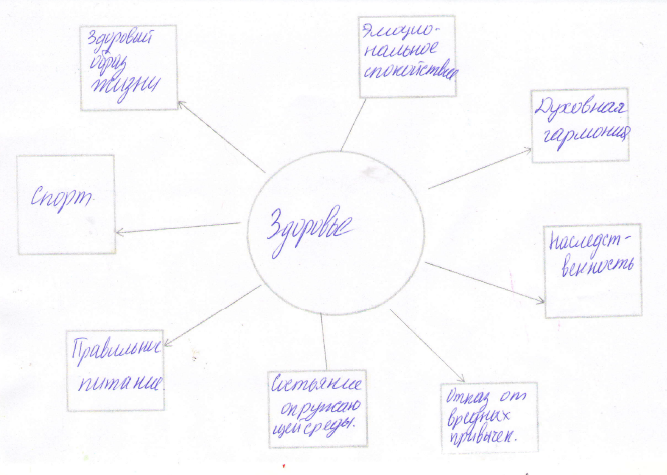 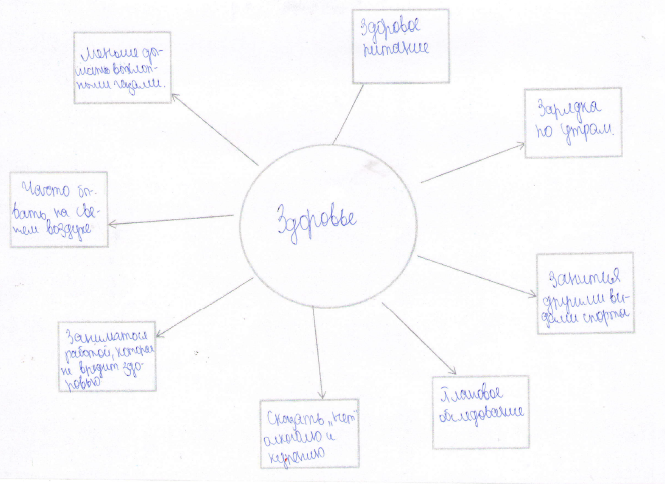 КРЕАТИВНЫЕ ИНСТРУМЕНТЫ
Ассоциации:
- вербальная
- визуальная
- словесная
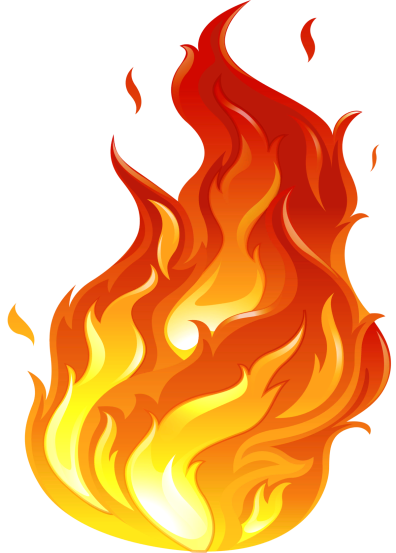 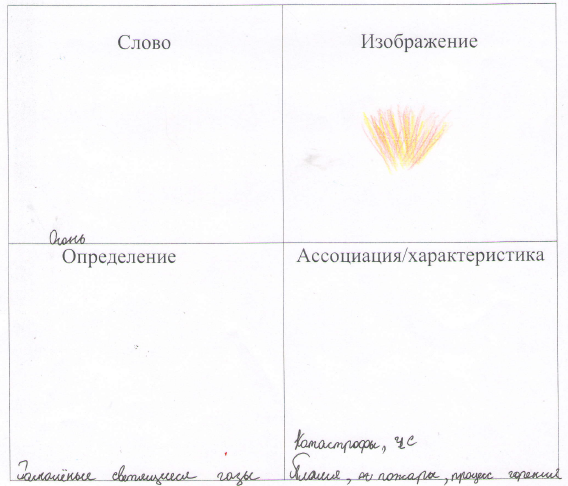 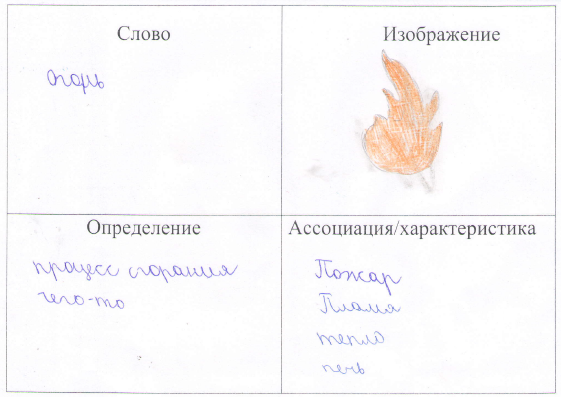